По благословению епископа Покровского и Николаевского Пахомия
Покровский епархиальный образовательный центр
Курс «Ландшафтный дизайнер»
Ландшафтные стили
Покровск 2017
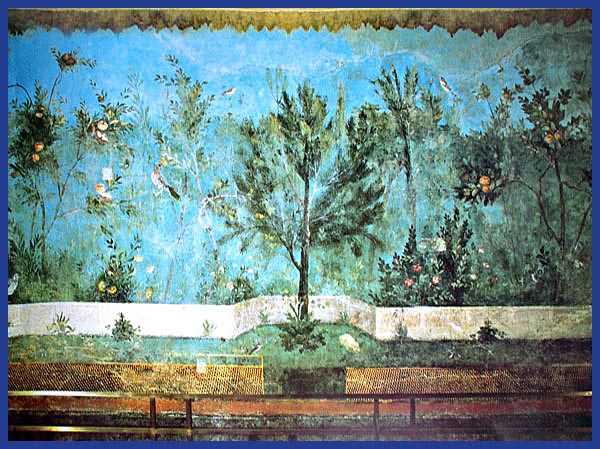 Роспись стены в садовой комнате из Дома Ливии. Римский национальный музей.
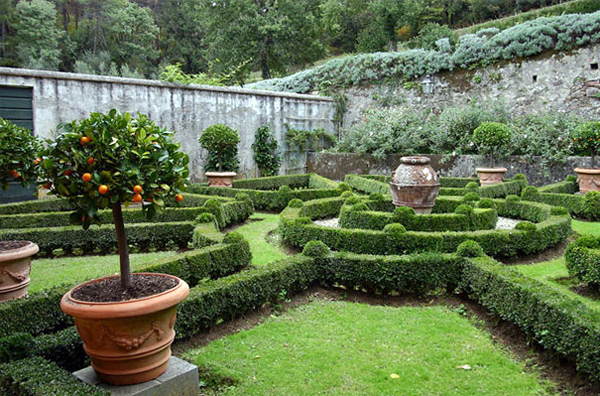 Античный стиль
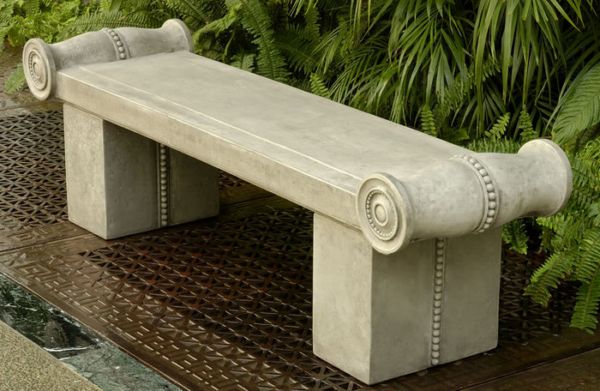 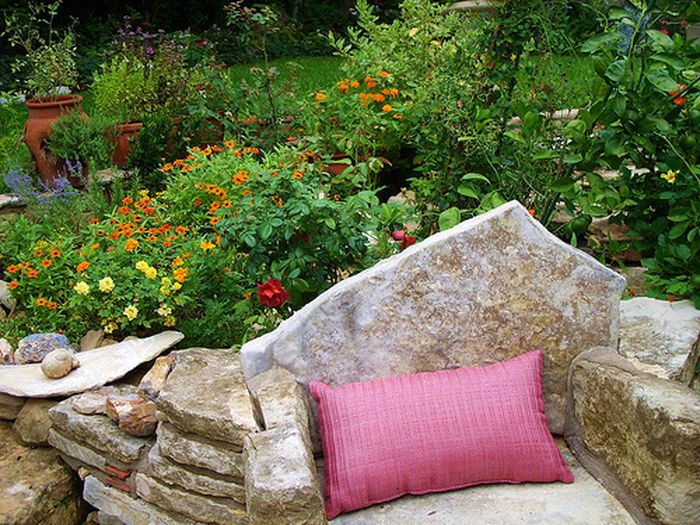 Каменные скамейки
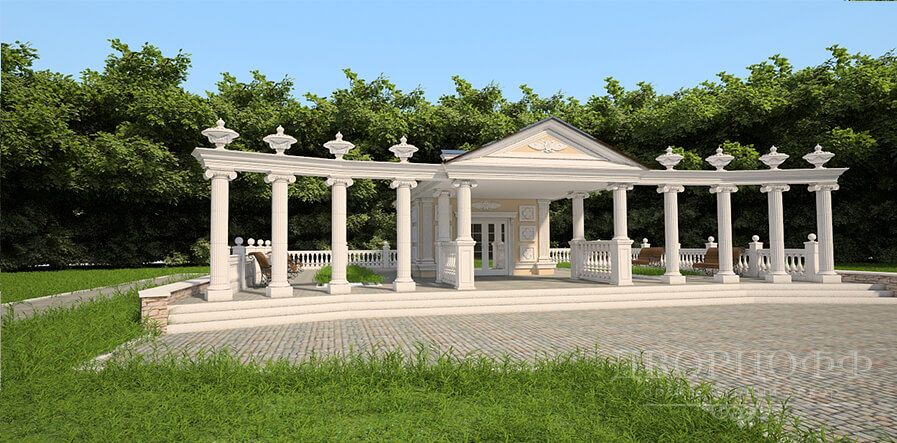 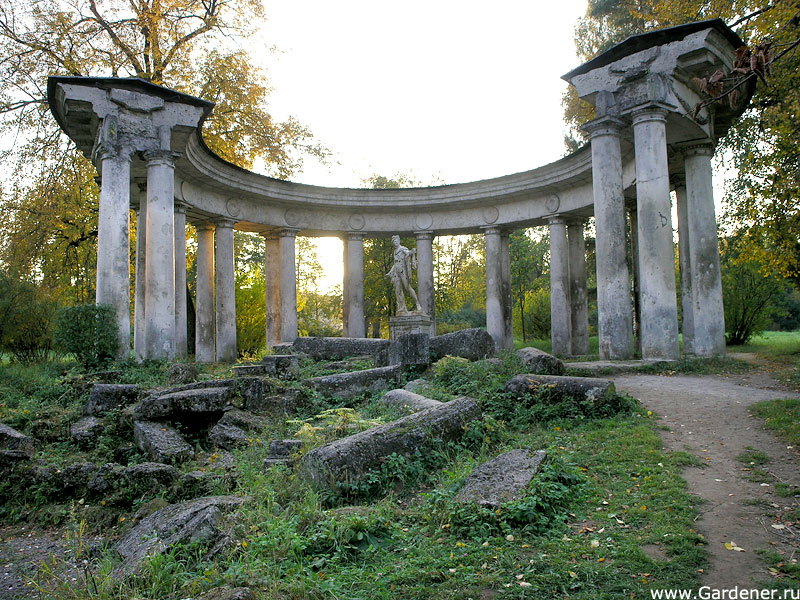 Беседки с колоннадой
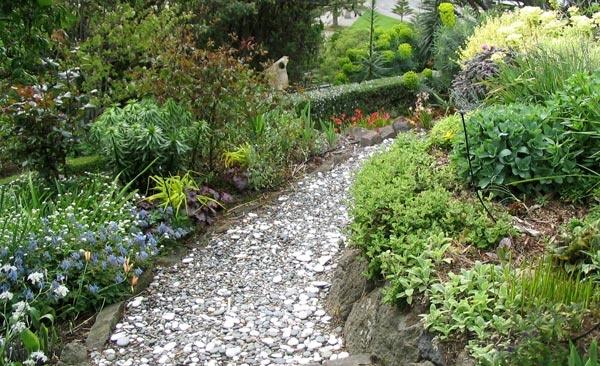 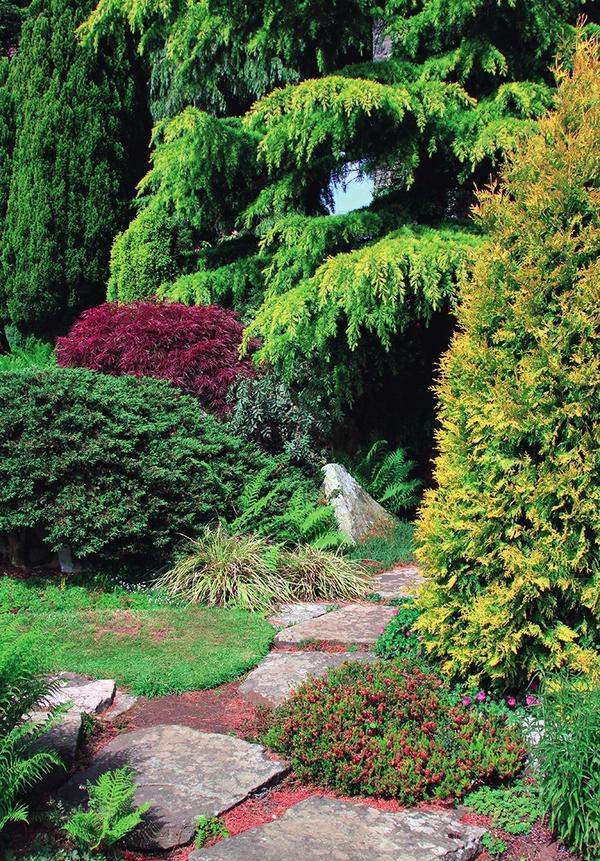 Цветовые решения.
В основном, направление оформляется в светлых тонах - белом, песочном, бежевом. Также характерны желтый, синий, небесно - голубой, оранжевый цвета.
Нельзя использовать серые, черный и коричневые оттенки.
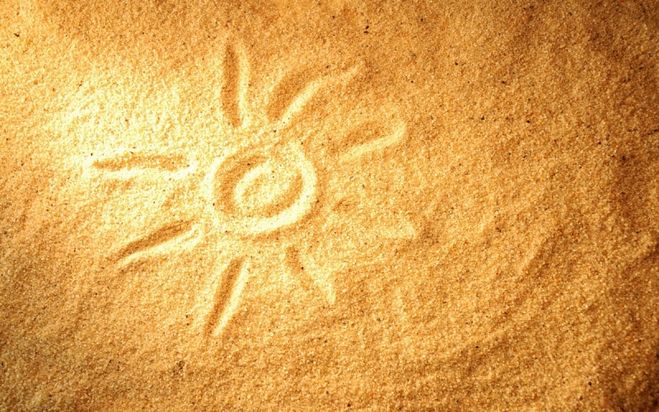 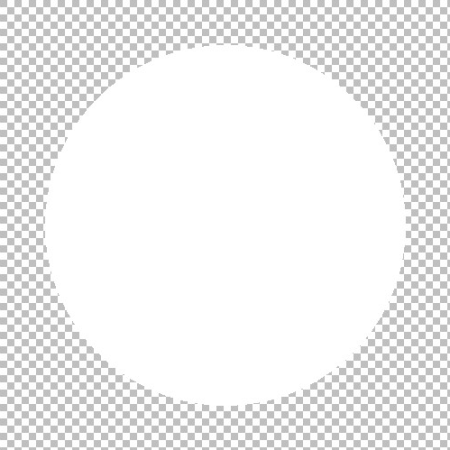 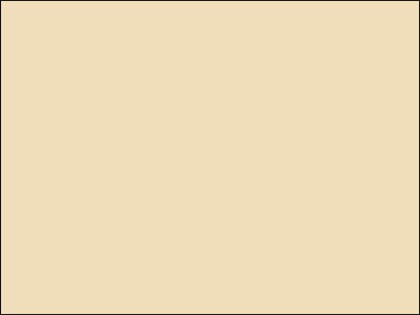 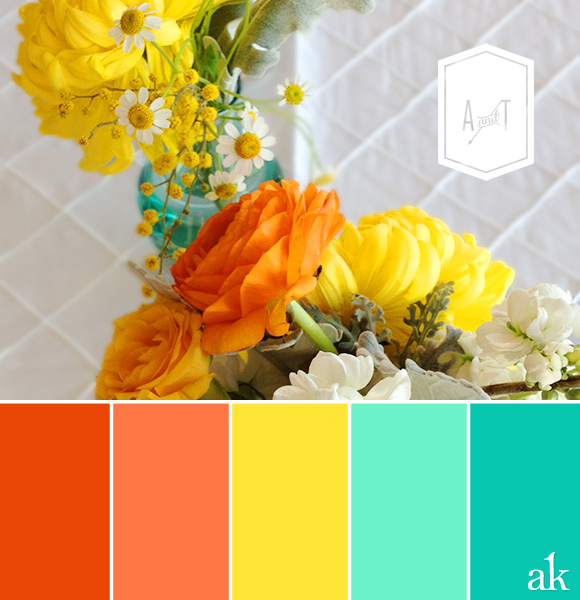 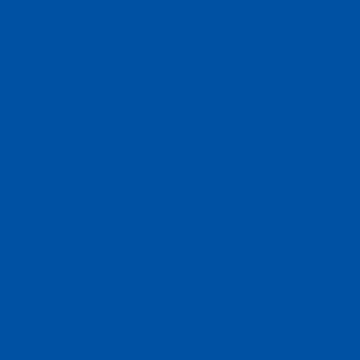 Растения для оформления сада: 
абрикос, яблоня, вишня, груша, сортовая рябина, каштан, декоративные плодовые деревья;
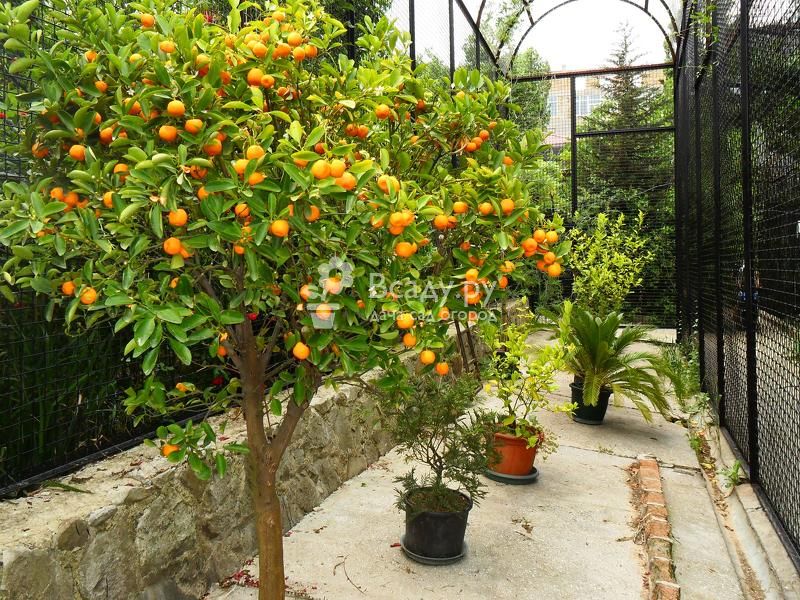 Абрикос
Растения для оформления сада: 
абрикос, яблоня, вишня, груша, сортовая рябина, каштан, декоративные плодовые деревья;
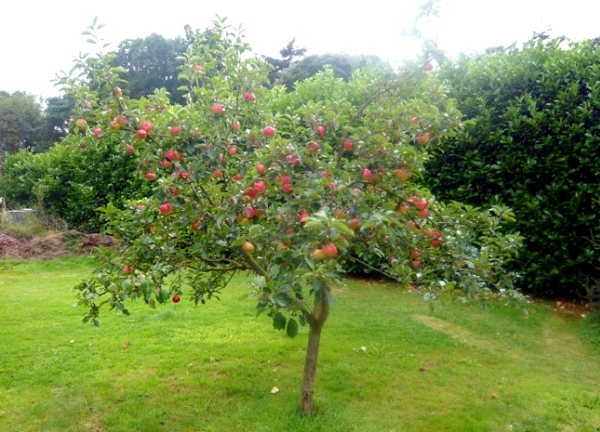 Яблоня
Растения для оформления сада: 
абрикос, яблоня, вишня, груша, сортовая рябина, каштан, декоративные плодовые деревья;
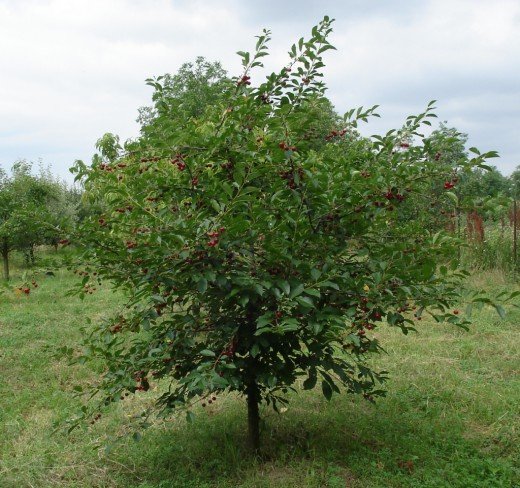 Вишня
Растения для оформления сада: 
абрикос, яблоня, вишня, груша, сортовая рябина, каштан, декоративные плодовые деревья;
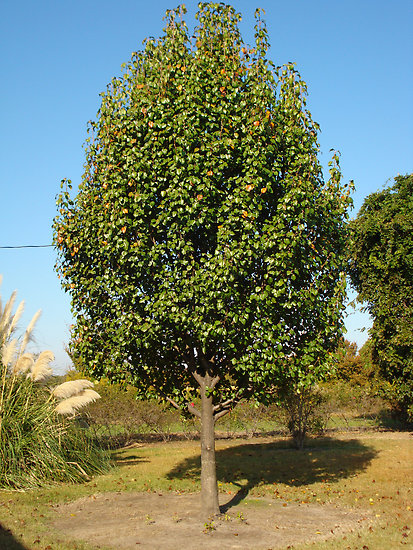 Груша
Растения для оформления сада: 
абрикос, яблоня, вишня, груша, сортовая рябина, каштан, декоративные плодовые деревья;
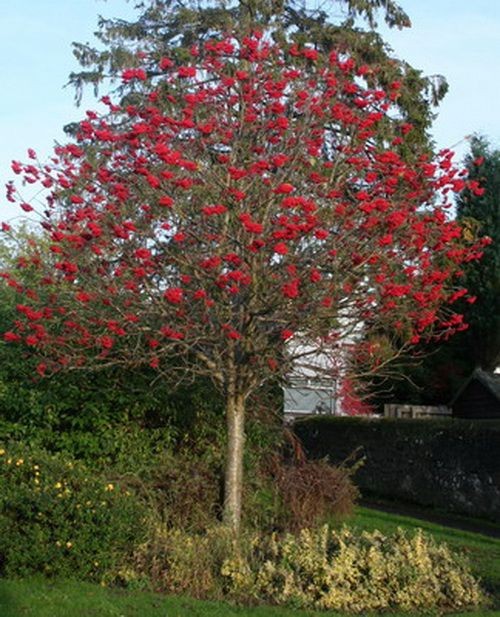 Сортовая рябина
Растения для оформления сада: 
абрикос, яблоня, вишня, груша, сортовая рябина, каштан, декоративные плодовые деревья;
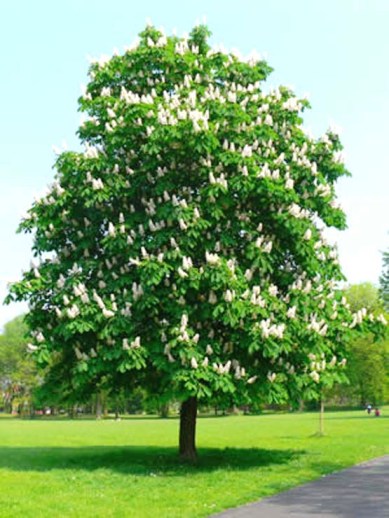 Каштан
Растения для оформления сада: 
абрикос, яблоня, вишня, груша, сортовая рябина, каштан, декоративные плодовые деревья;
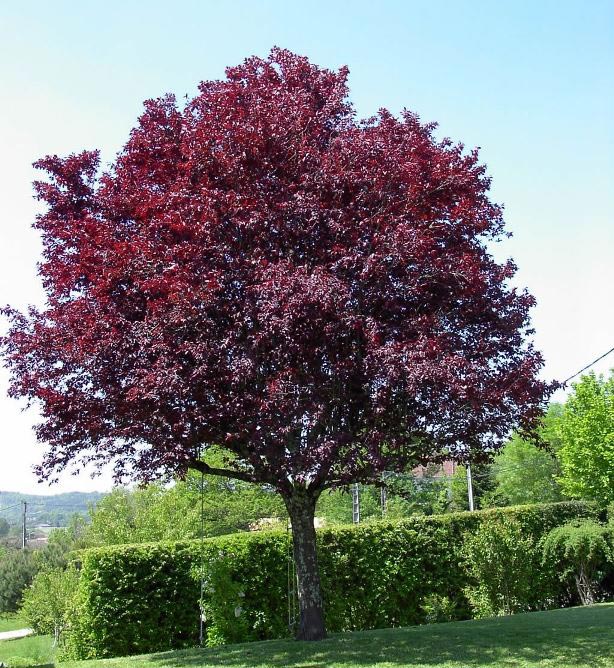 Декоративная слива растопыренная «Нигра»
Растения для оформления сада: 
кустарники: вейгела, виноград, бересклет, калина бульденеж;
цветы и многолетники: эхинацея, душистый табак, хмель, георгины, ирисы, ромашки, декоративная мята, петуния, цинния, рудбекия, темный амарант.
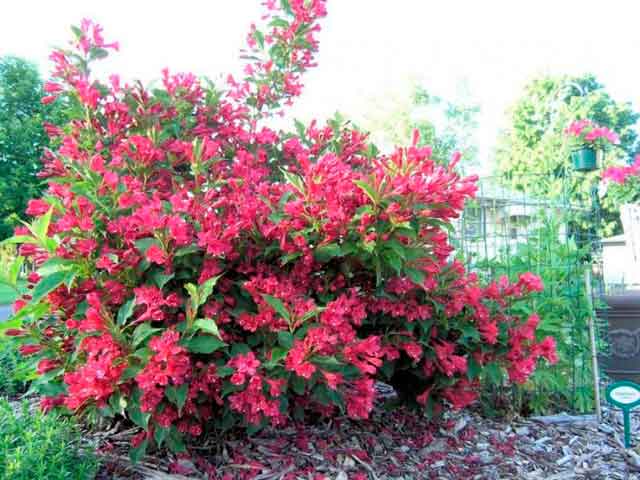 Вейгела
Растения для оформления сада: 
кустарники: вейгела, виноград, бересклет, калина бульденеж;
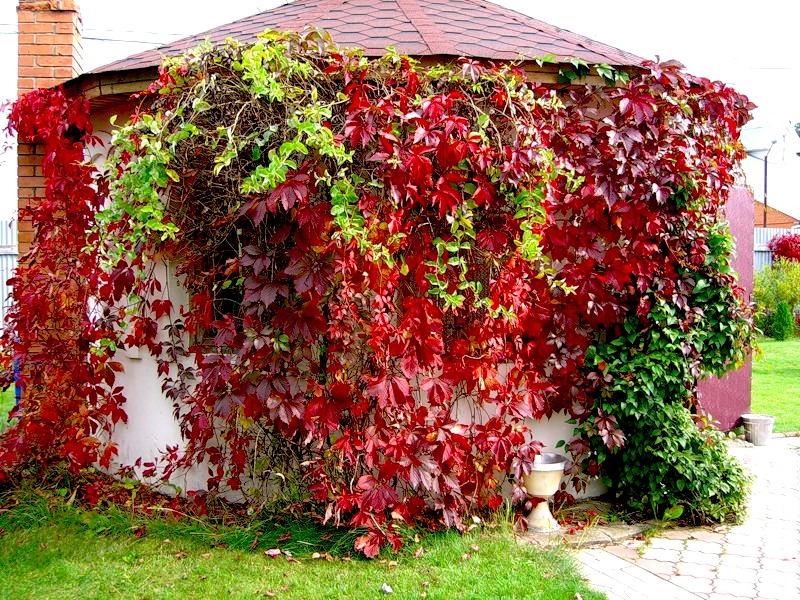 Девичий виноград
Растения для оформления сада: 
кустарники: вейгела, виноград, бересклет, калина бульденеж;
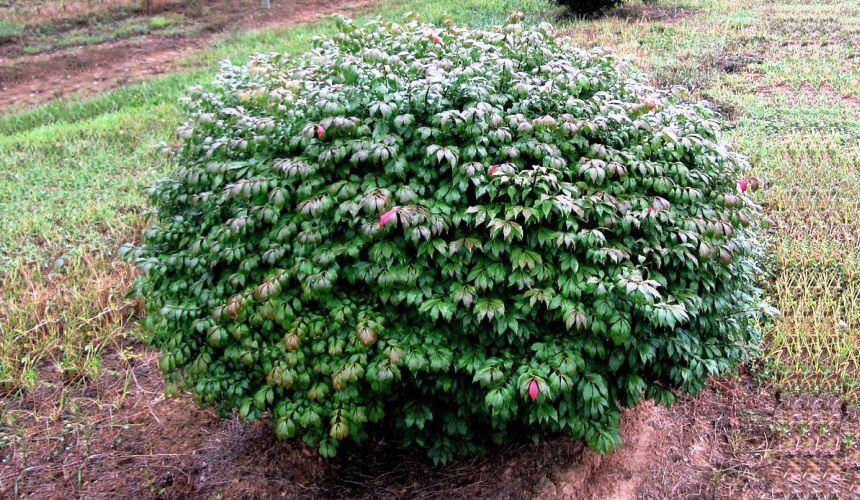 Бересклет
Растения для оформления сада: 
кустарники: вейгела, виноград, бересклет, калина бульденеж;
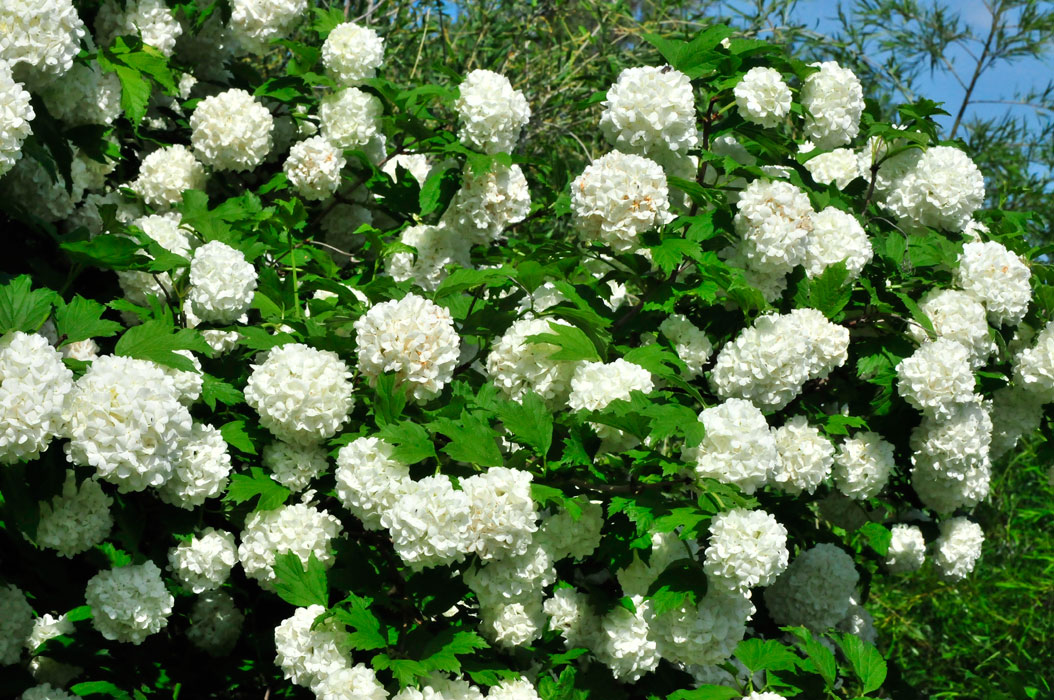 Калина бульденеж
Растения для оформления сада: 
цветы и многолетники: эхинацея, душистый табак, хмель, георгины, ирисы, ромашки, декоративная мята, петуния, цинния, рудбекия, темный амарант.
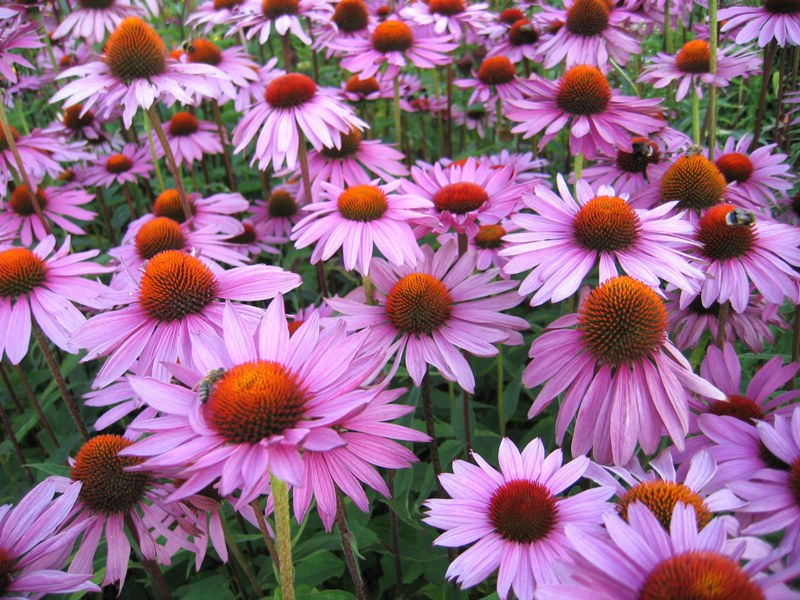 Эхинацея
Растения для оформления сада: 
цветы и многолетники: эхинацея, душистый табак, хмель, георгины, ирисы, ромашки, декоративная мята, петуния, цинния, рудбекия, темный амарант.
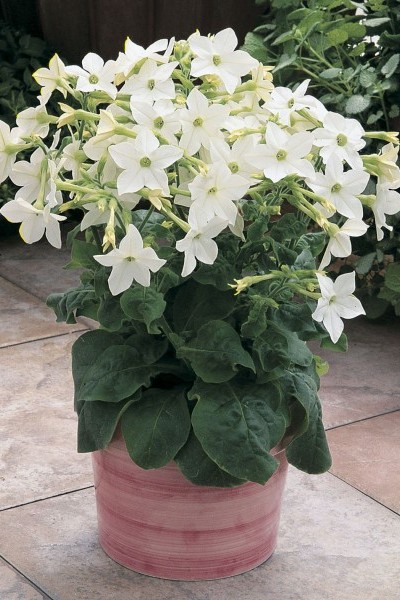 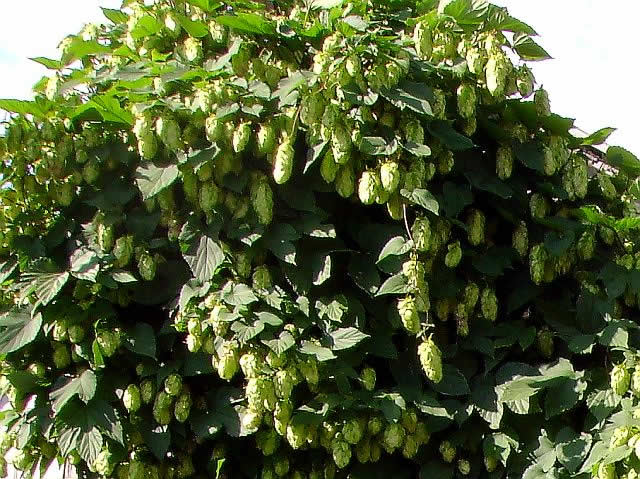 Хмель
Душистый табак
Растения для оформления сада: 
цветы и многолетники: эхинацея, душистый табак, хмель, георгины, ирисы, ромашки, декоративная мята, петуния, цинния, рудбекия, темный амарант.
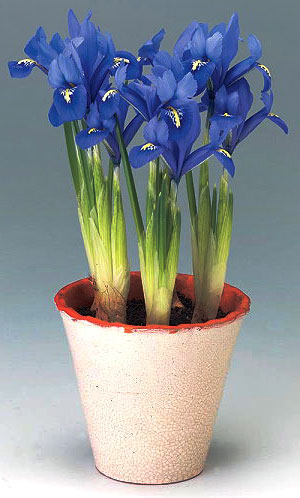 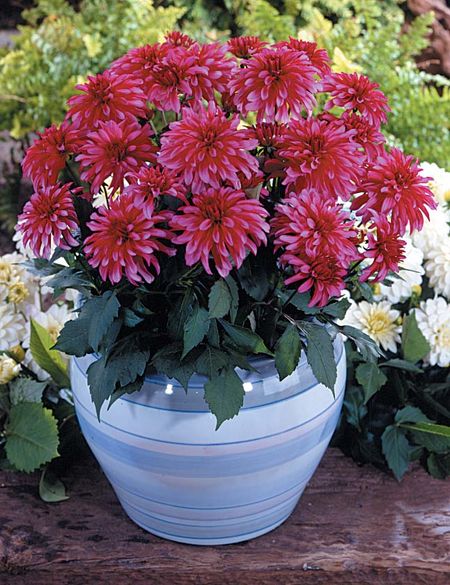 Георгины
Ирис
Растения для оформления сада: 
цветы и многолетники: эхинацея, душистый табак, хмель, георгины, ирисы, ромашки, декоративная мята, петуния, цинния, рудбекия, темный амарант.
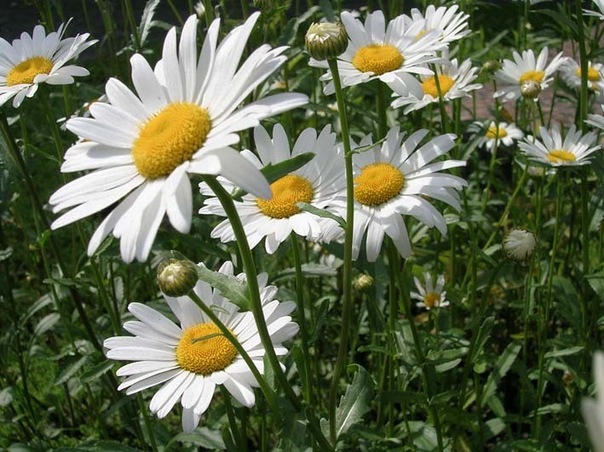 Ромашка
Растения для оформления сада: 
цветы и многолетники: эхинацея, душистый табак, хмель, георгины, ирисы, ромашки, декоративная мята, петуния, цинния, рудбекия, темный амарант.
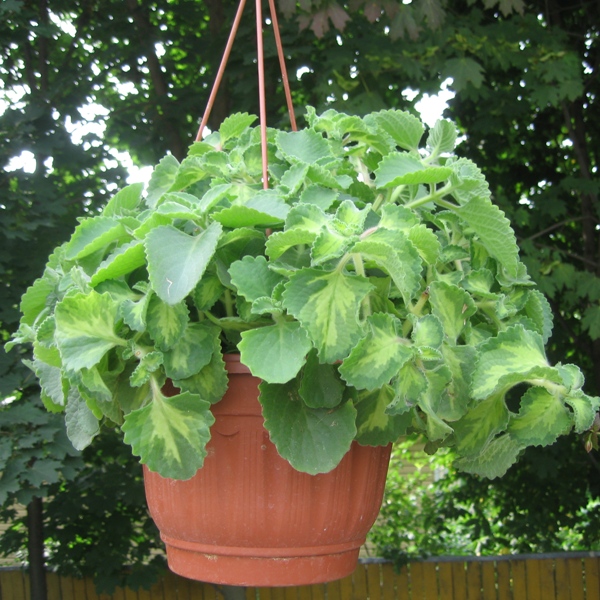 Декоративная мята - плектрантус
Растения для оформления сада: 
цветы и многолетники: эхинацея, душистый табак, хмель, георгины, ирисы, ромашки, декоративная мята, петуния, цинния, рудбекия, темный амарант.
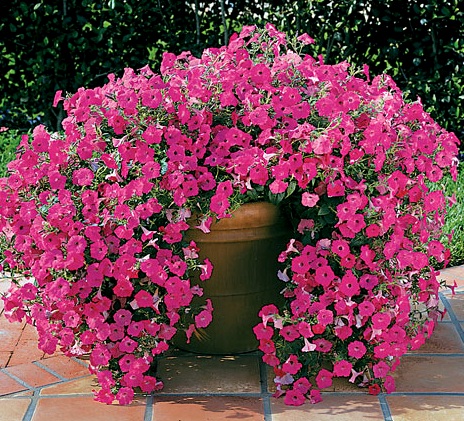 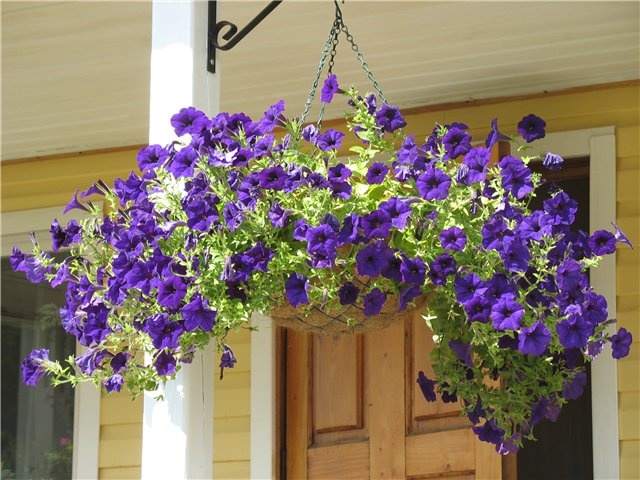 Петуния
Растения для оформления сада: 
цветы и многолетники: эхинацея, душистый табак, хмель, георгины, ирисы, ромашки, декоративная мята, петуния, цинния, рудбекия, темный амарант.
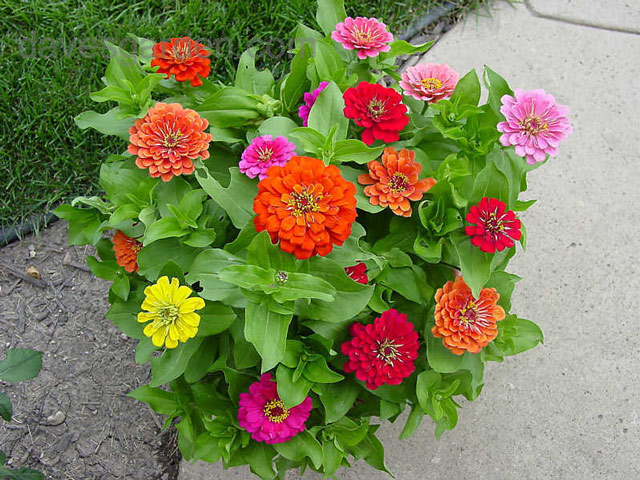 Цинния
Растения для оформления сада: 
цветы и многолетники: эхинацея, душистый табак, хмель, георгины, ирисы, ромашки, декоративная мята, петуния, цинния, рудбекия, темный амарант.
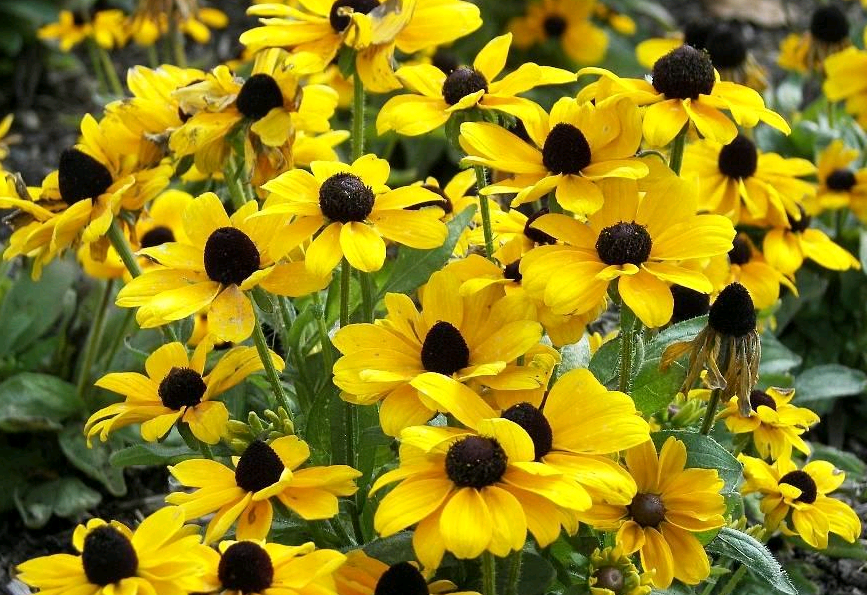 Рудбекия
Растения для оформления сада: 
цветы и многолетники: эхинацея, душистый табак, хмель, георгины, ирисы, ромашки, декоративная мята, петуния, цинния, рудбекия, темный амарант.
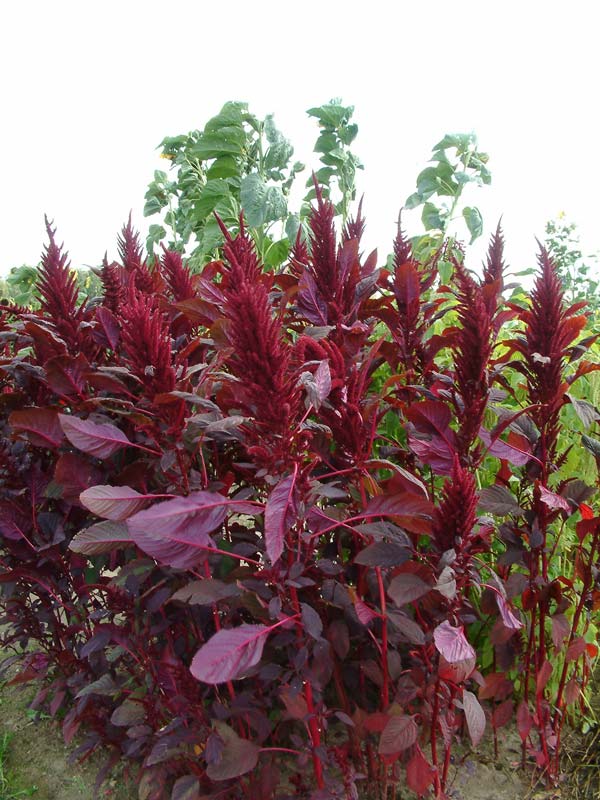 Темный амарант
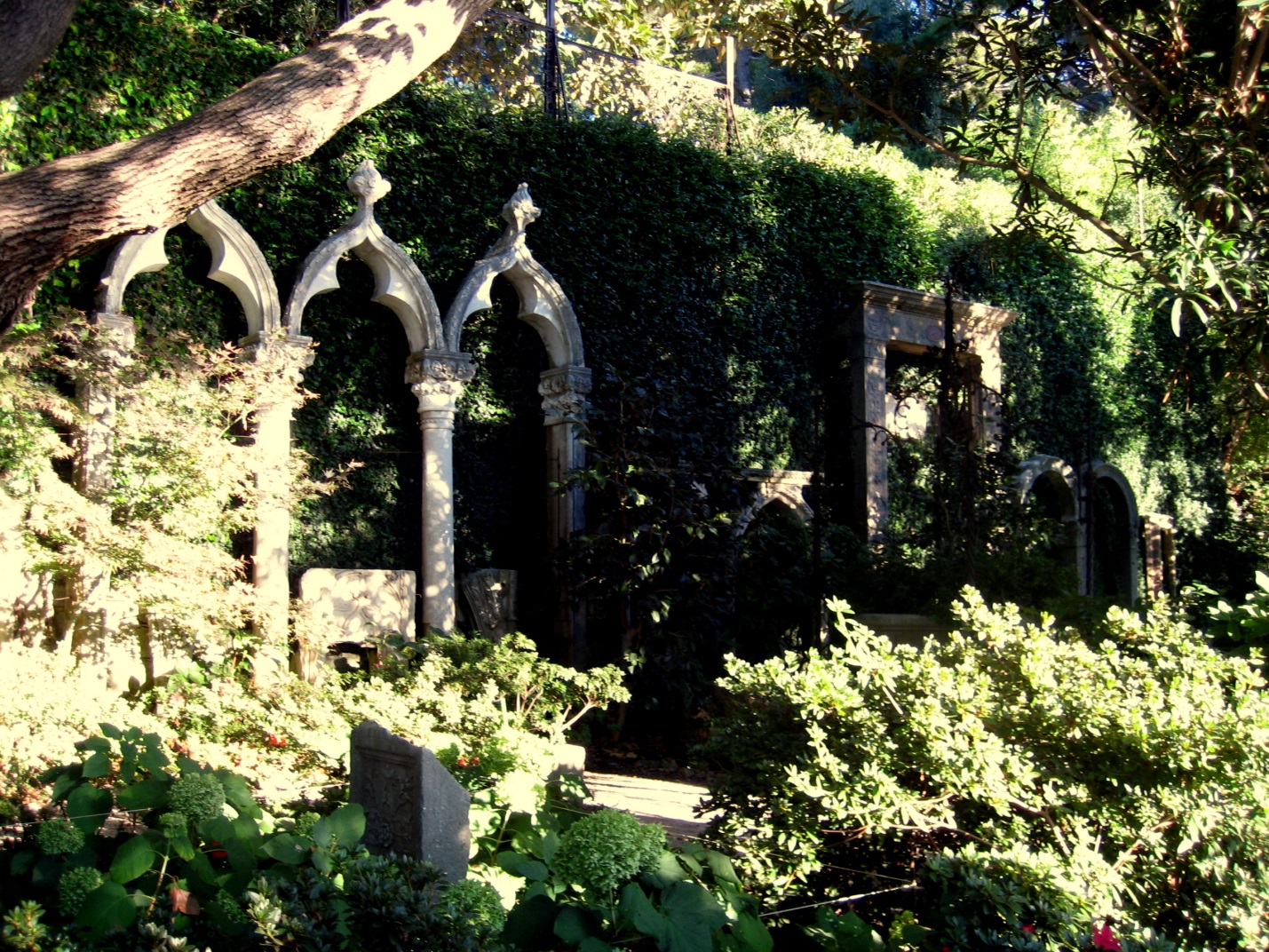 Готический стиль сада
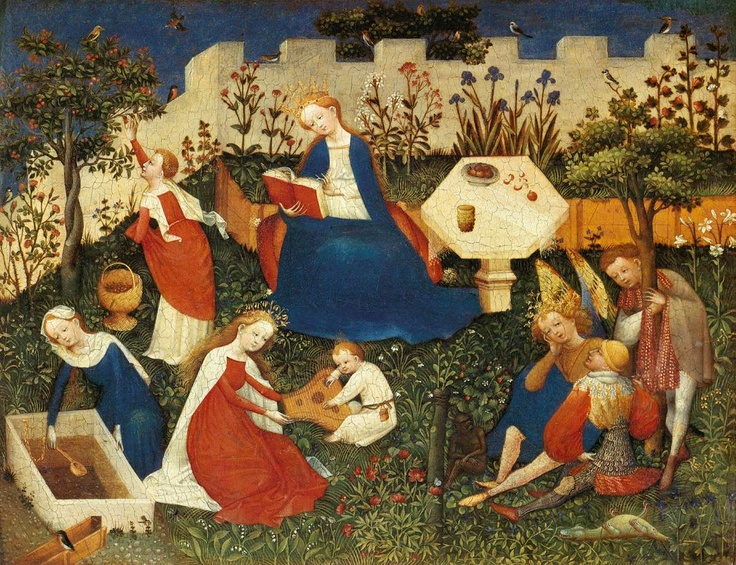 Готический стиль сада
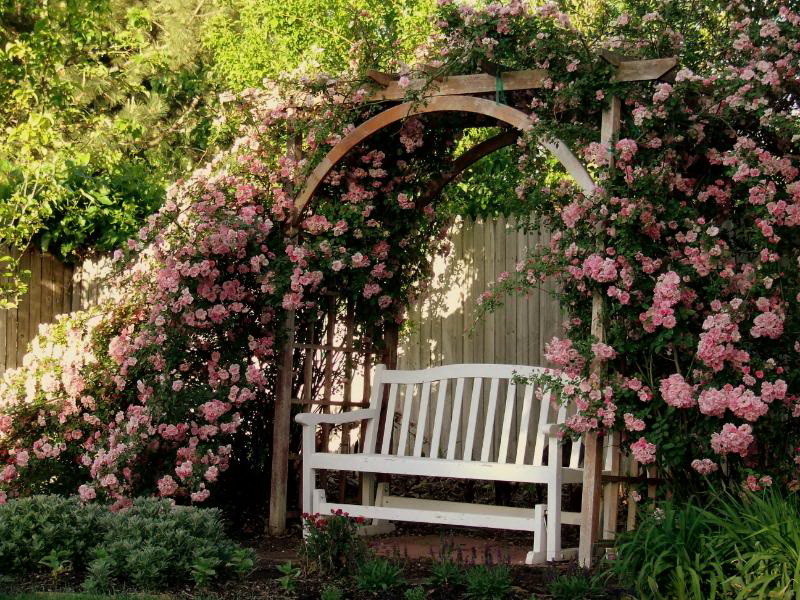 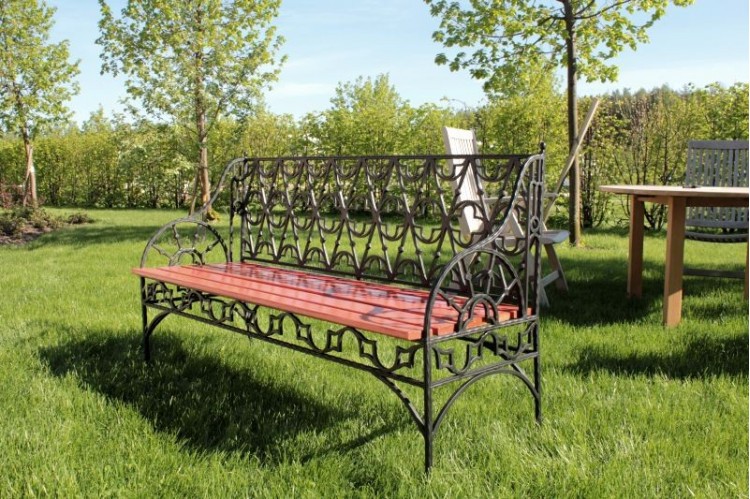 Скамейки
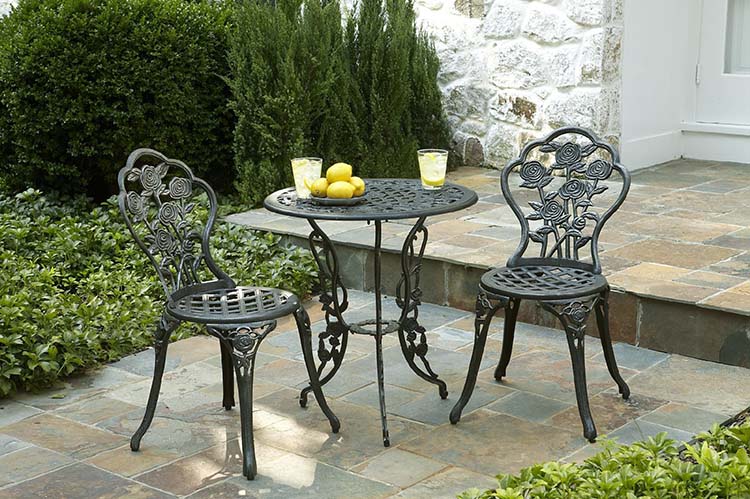 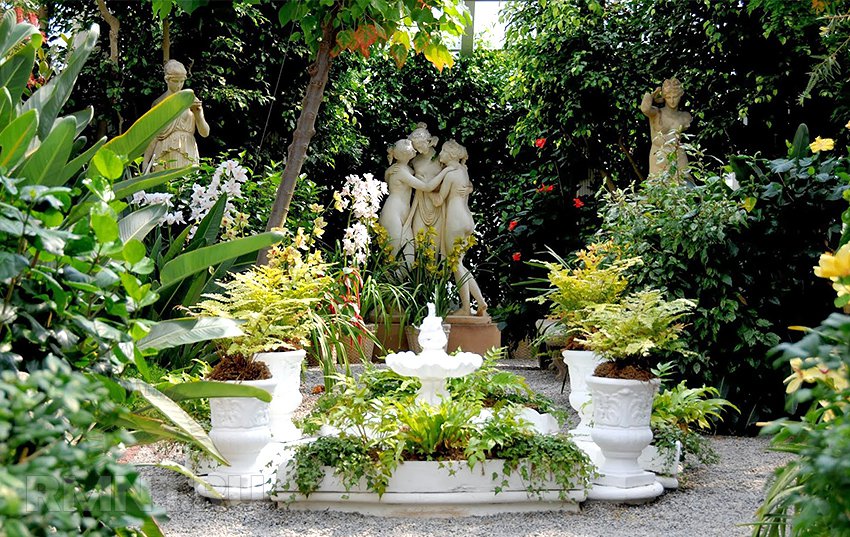 Мебель кованная,
скульптуры и фонтан
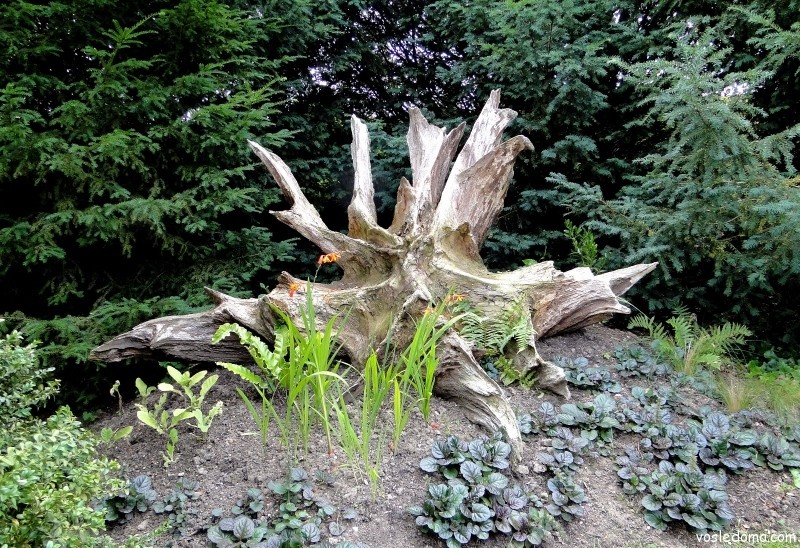 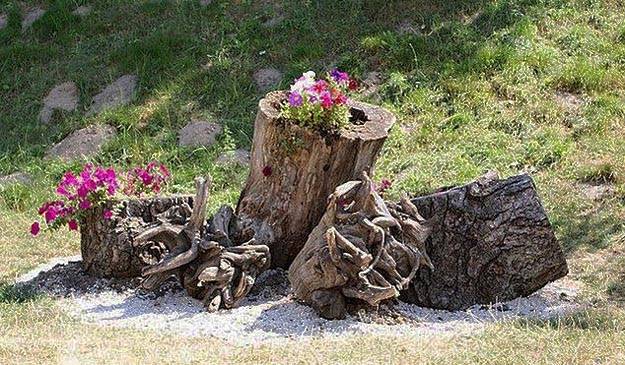 Рутарий
Цветовые решения: серый, глубокий черный, темно-зеленый цвет, мягкий коричневый, золотистый, легкий розовый цвет, благородный белый, все оттенки красного, алый, багровый и бурый цвет.
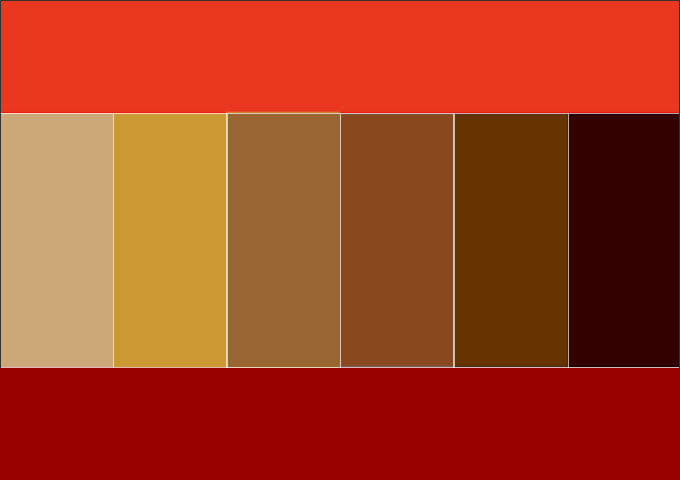 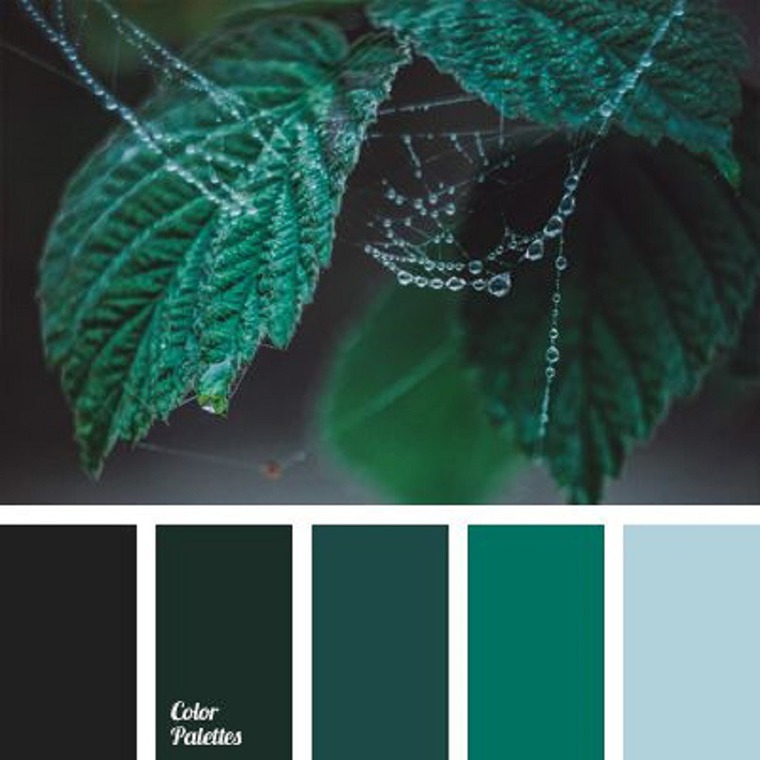 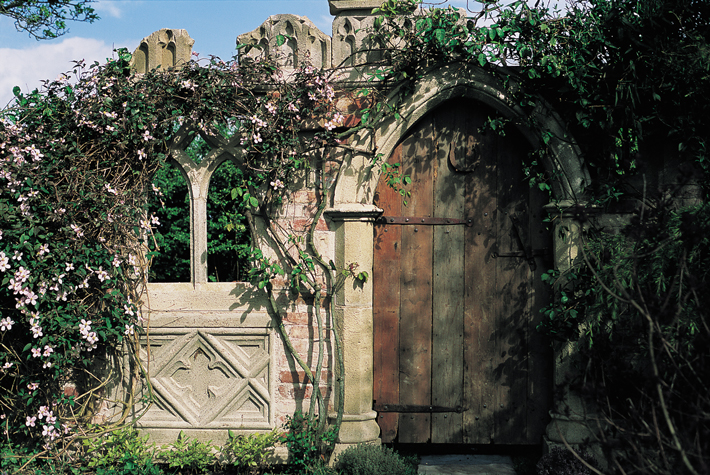 Растения для оформления сада: 
яблоня, вишня, клен, хвойные деревья;
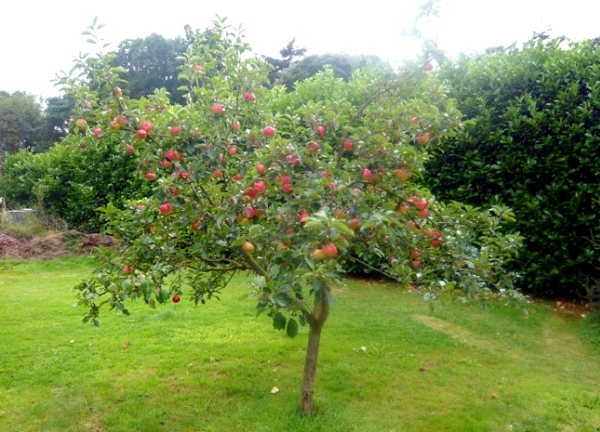 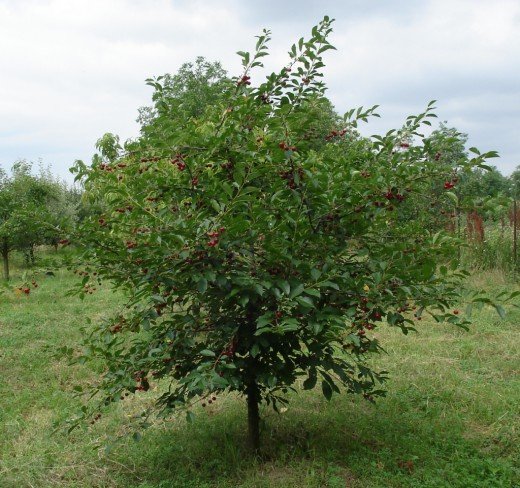 Яблоня
Вишня
Растения для оформления сада: 
яблоня, вишня, клен, хвойные деревья;
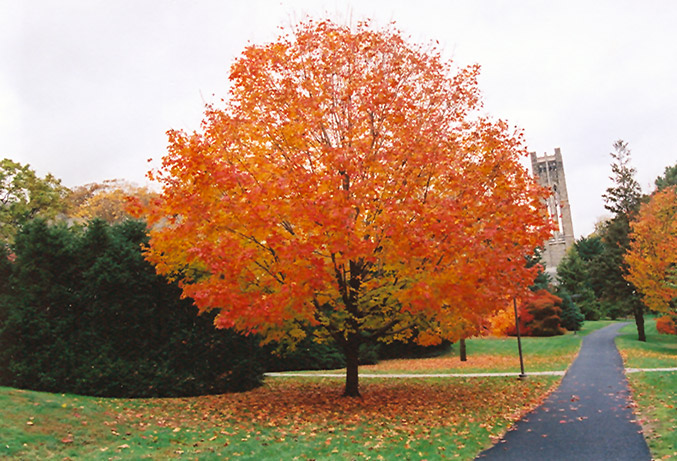 Клен
Растения для оформления сада: 
яблоня, вишня, клен, хвойные деревья;
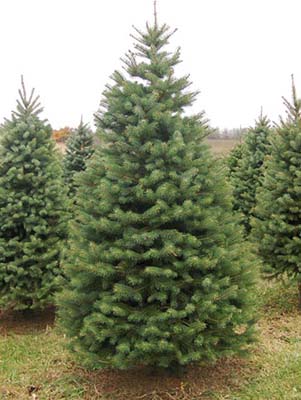 Ель
Растения для оформления сада: 
кустарники: роза; сирень, шиповник, форзиция, терновник.
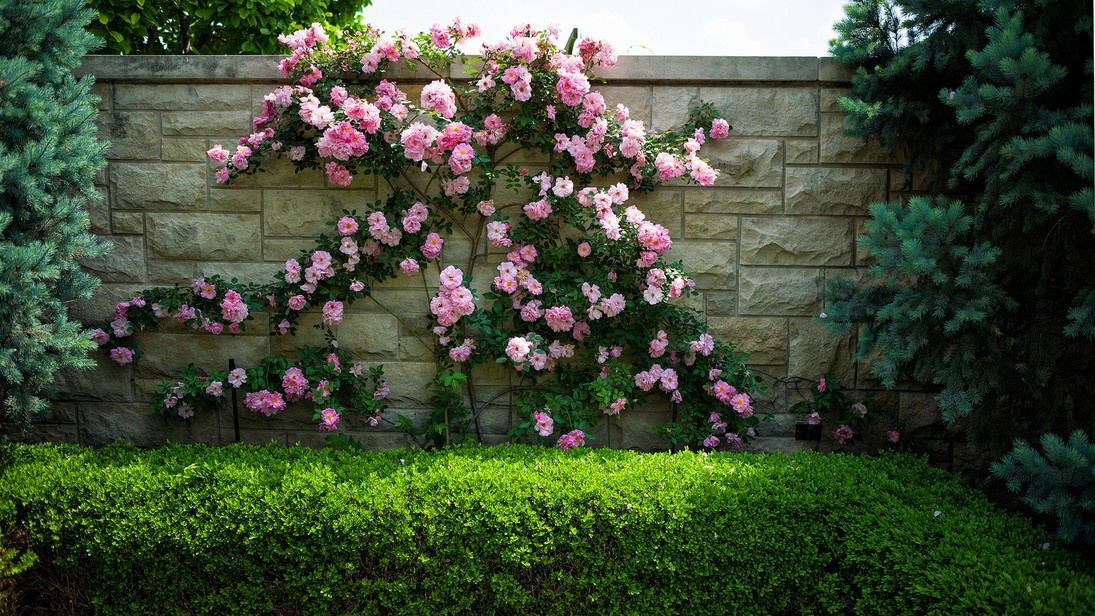 Роза
Растения для оформления сада: 
кустарники: роза; сирень, шиповник, форзиция, терновник.
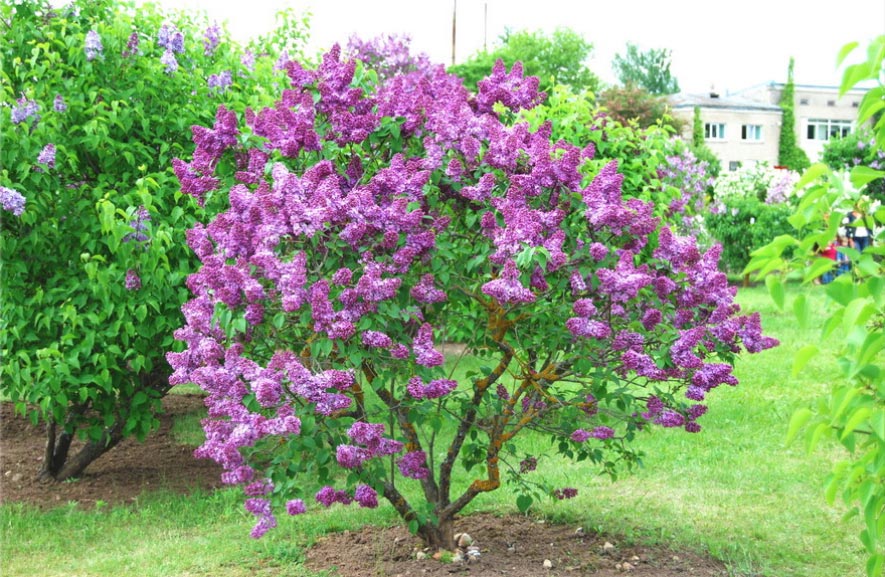 Сирень
Растения для оформления сада: 
кустарники: роза; сирень, шиповник, форзиция, терновник.
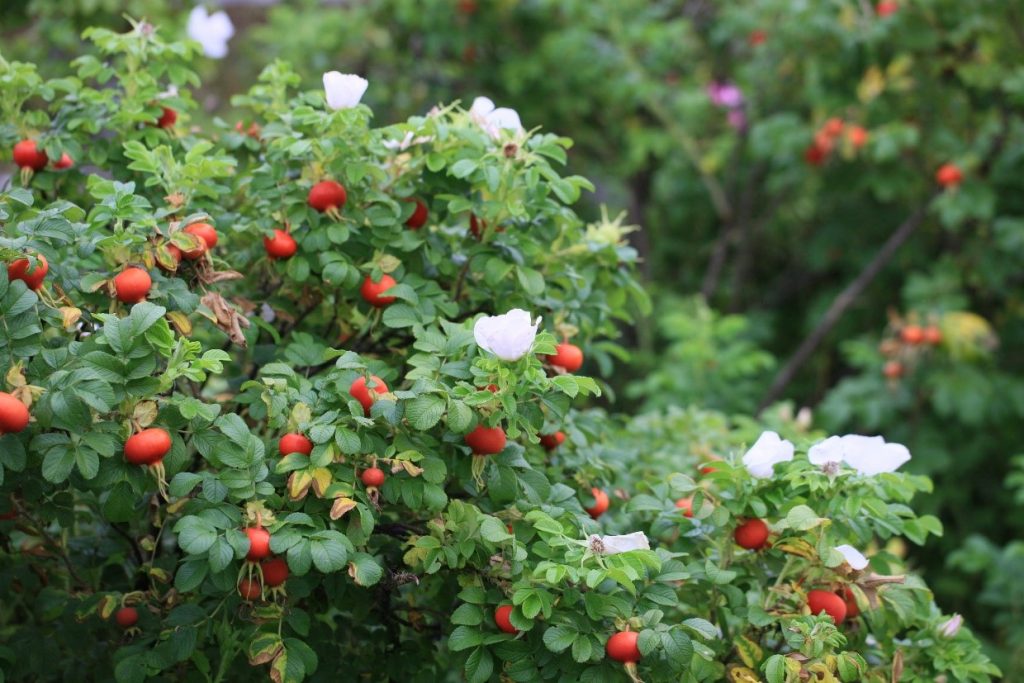 Шиповник
Растения для оформления сада: 
кустарники: роза; сирень, шиповник, форзиция, терновник.
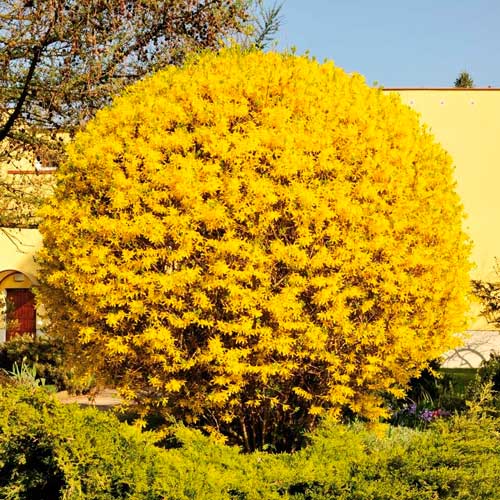 Форзиция
Растения для оформления сада: 
кустарники: роза; сирень, шиповник, форзиция, терновник.
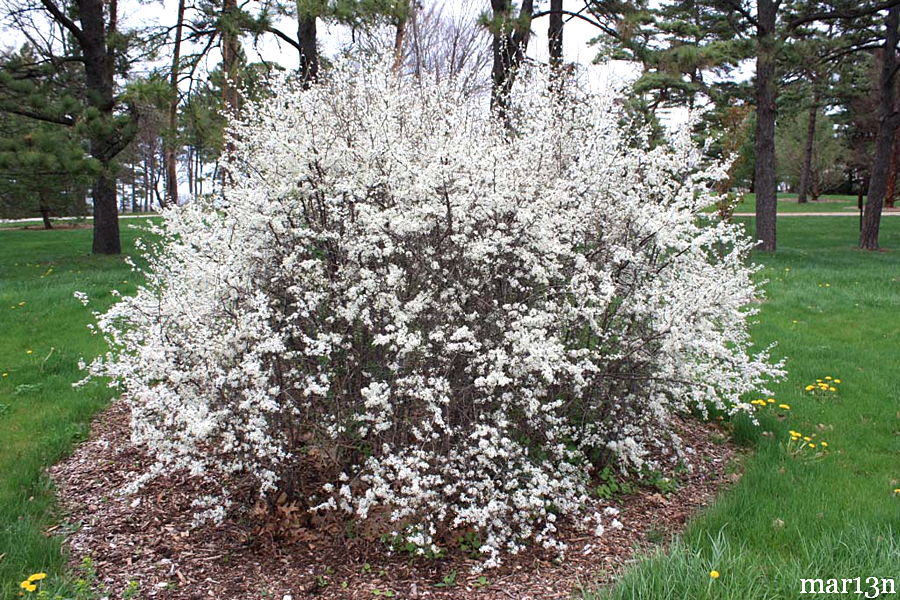 Терновник
Растения для оформления сада: 
цветы и многолетники: мьюли, остроцветковый вейник, венерин башмачок, ирис.
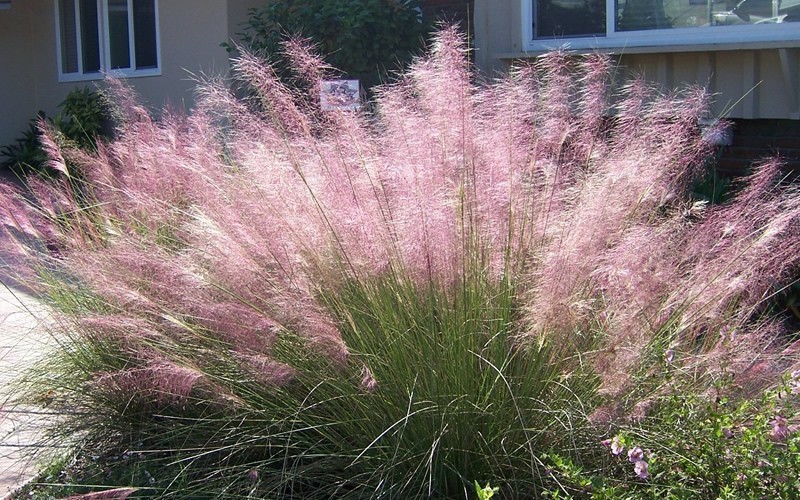 Мьюли
Растения для оформления сада: 
цветы и многолетники: мьюли, остроцветковый вейник, венерин башмачок, ирис.
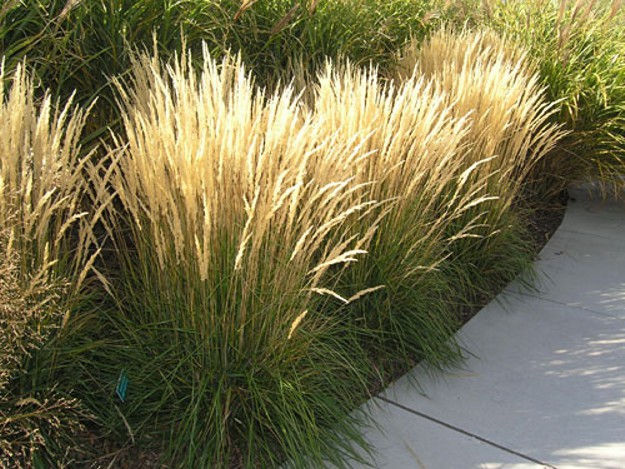 Остроцветковый вейник
Растения для оформления сада: 
цветы и многолетники: мьюли, остроцветковый вейник, венерин башмачок, ирис.
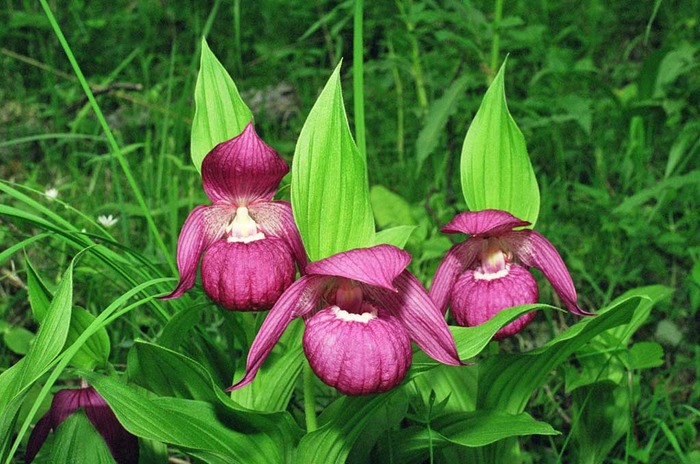 Венерин башмачок
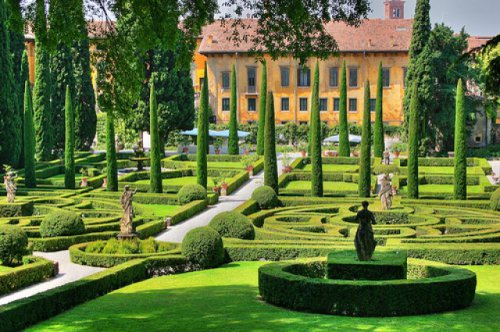 Сады Ренессанса
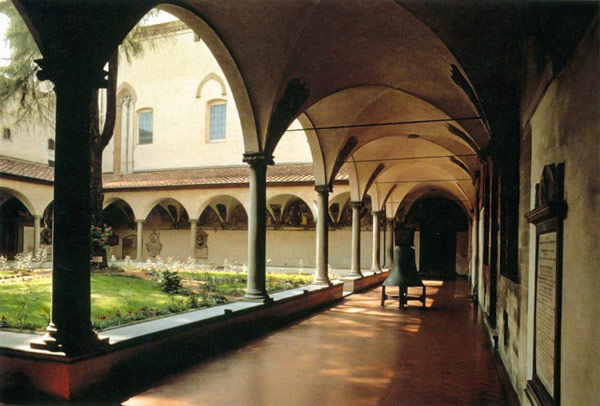 «Сады Медичи» при монастыре Сан-Марко
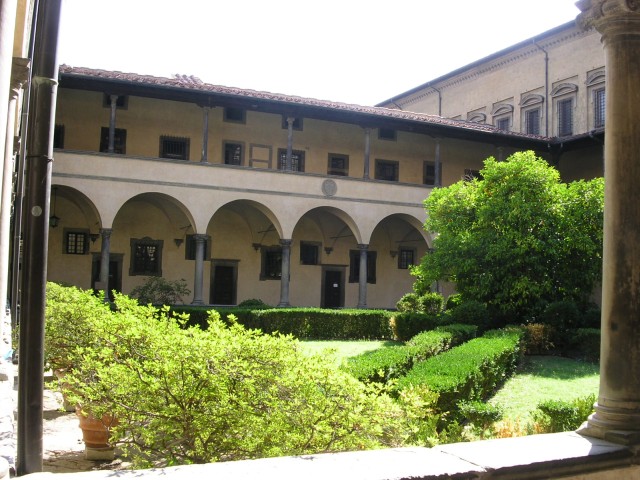 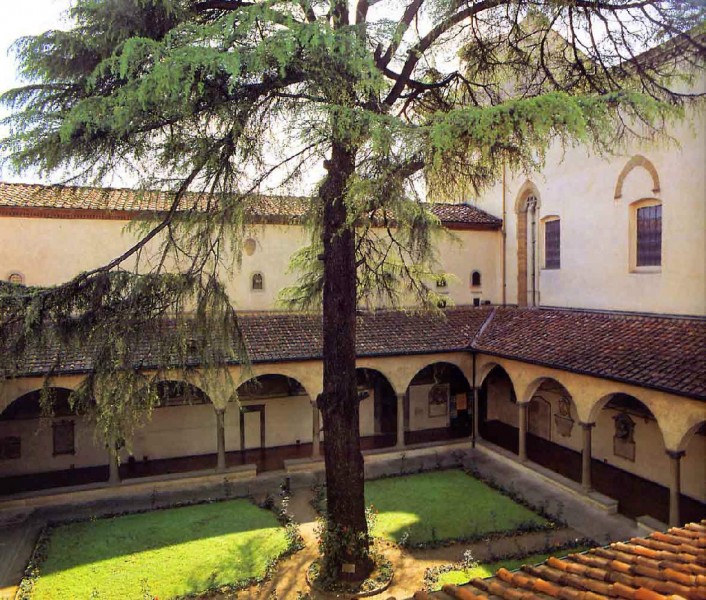 «Сады Медичи» при монастыре Сан-Марко
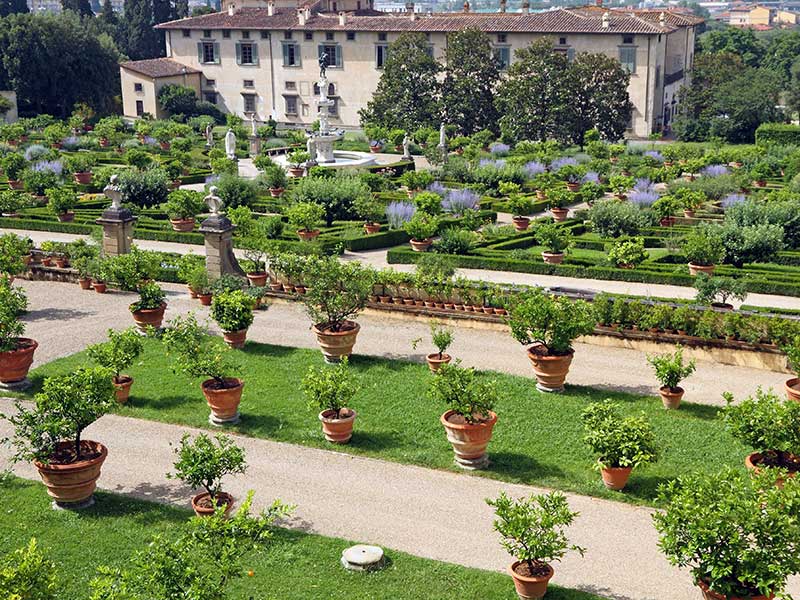 «Сады Медичи» при в Тоскане (Вилла Медичи)
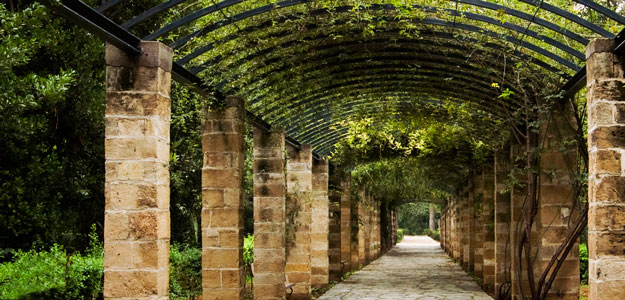 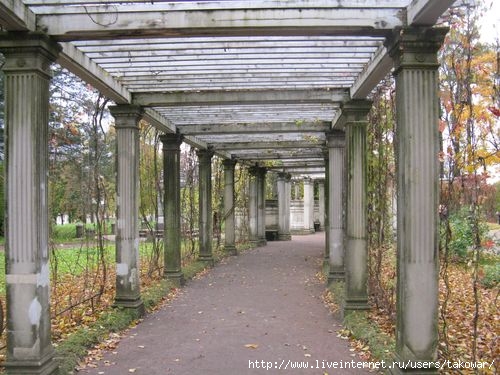 Перголы Ренессанса
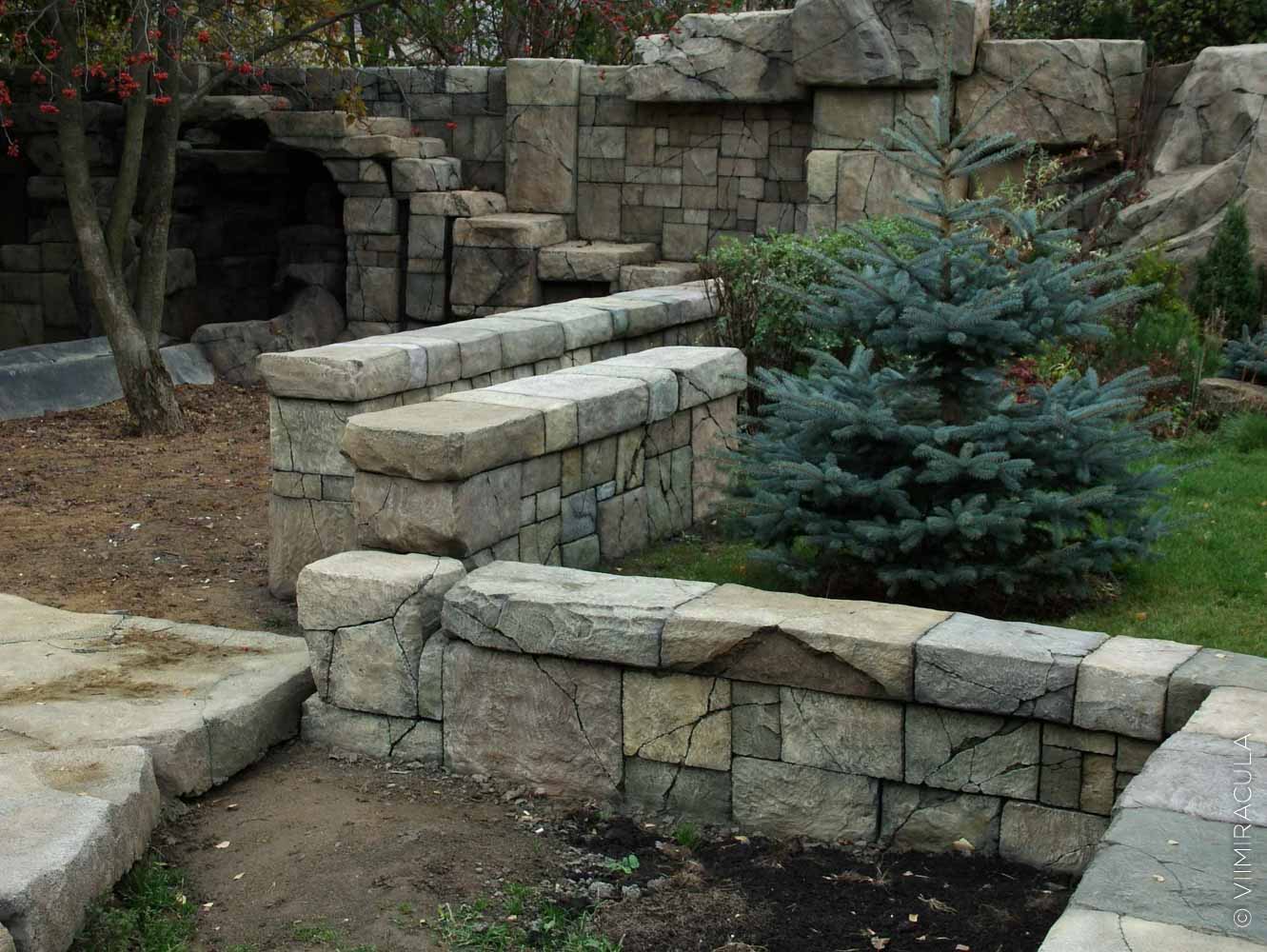 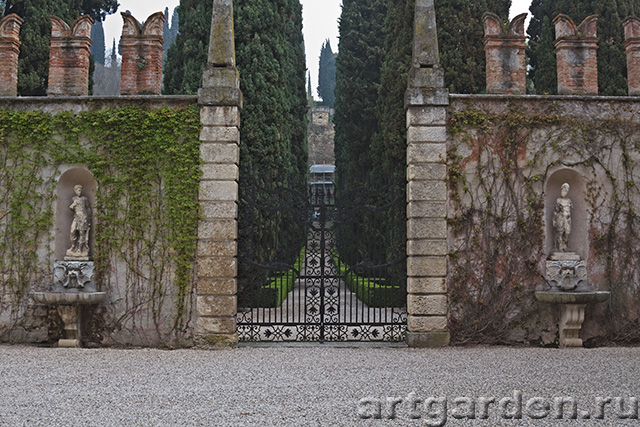 Подпорные стены
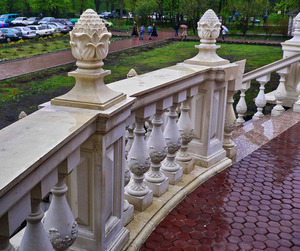 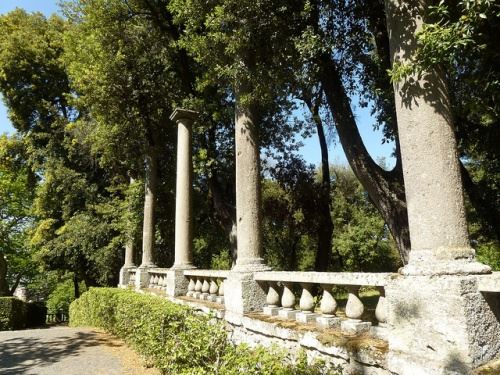 Балюстрада
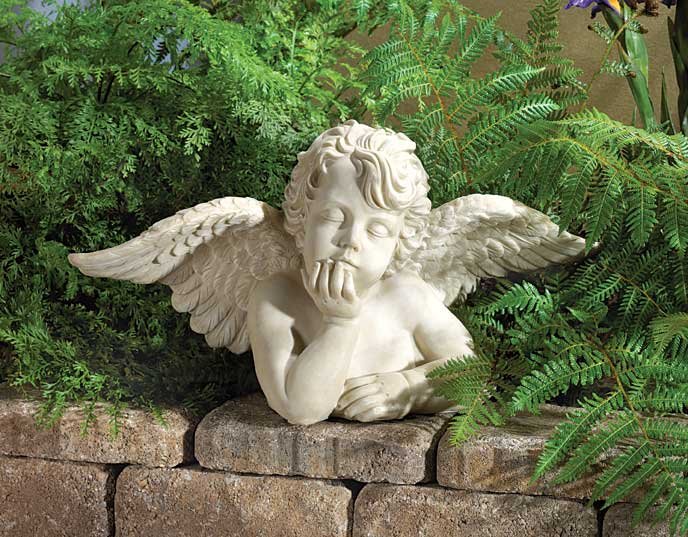 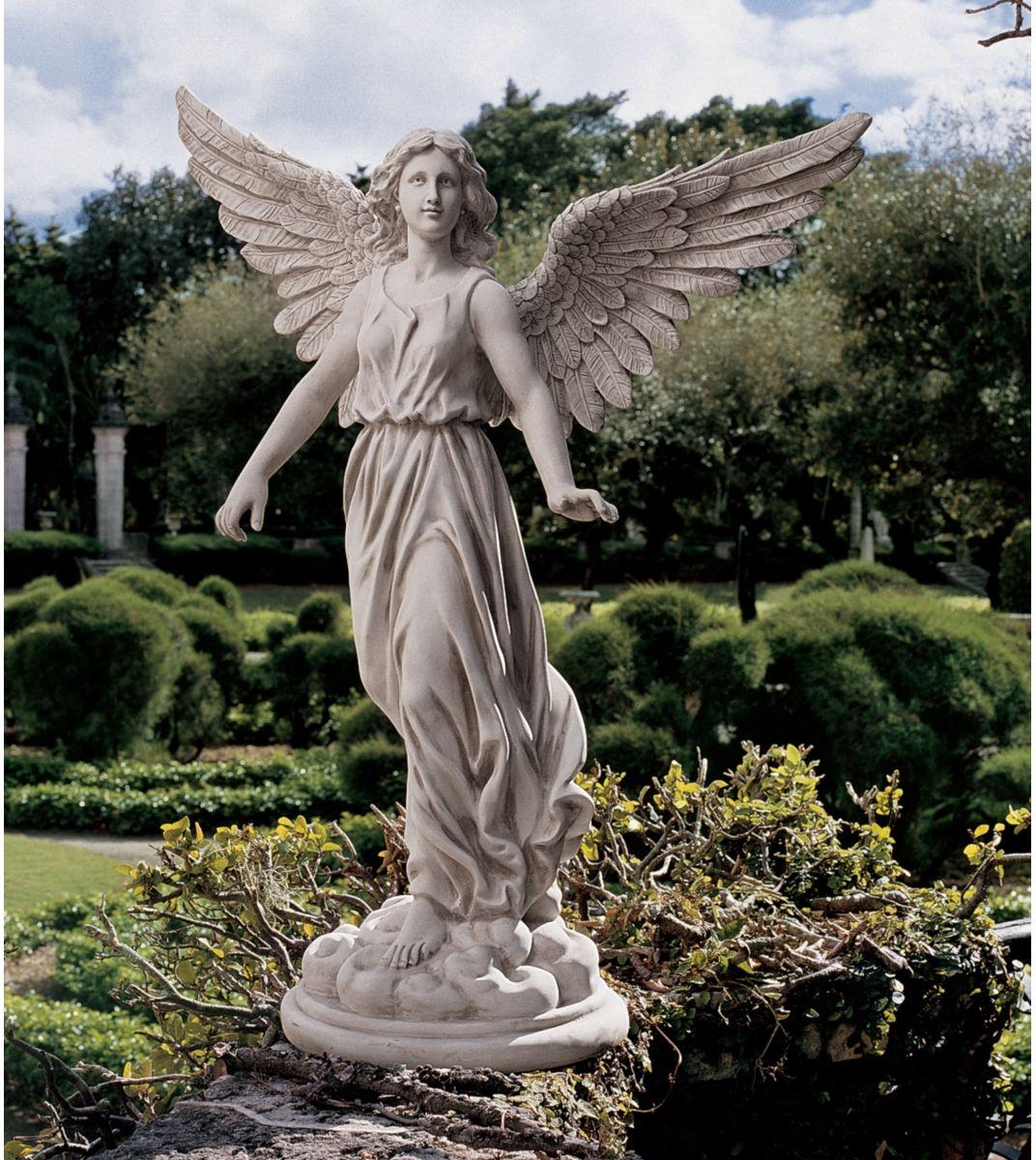 Скульптуры
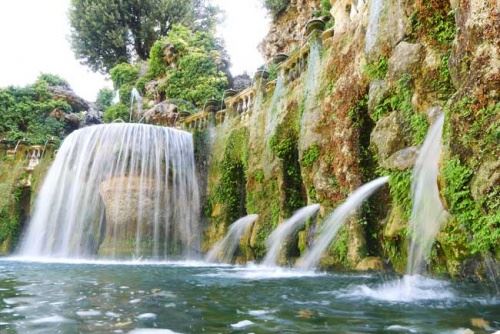 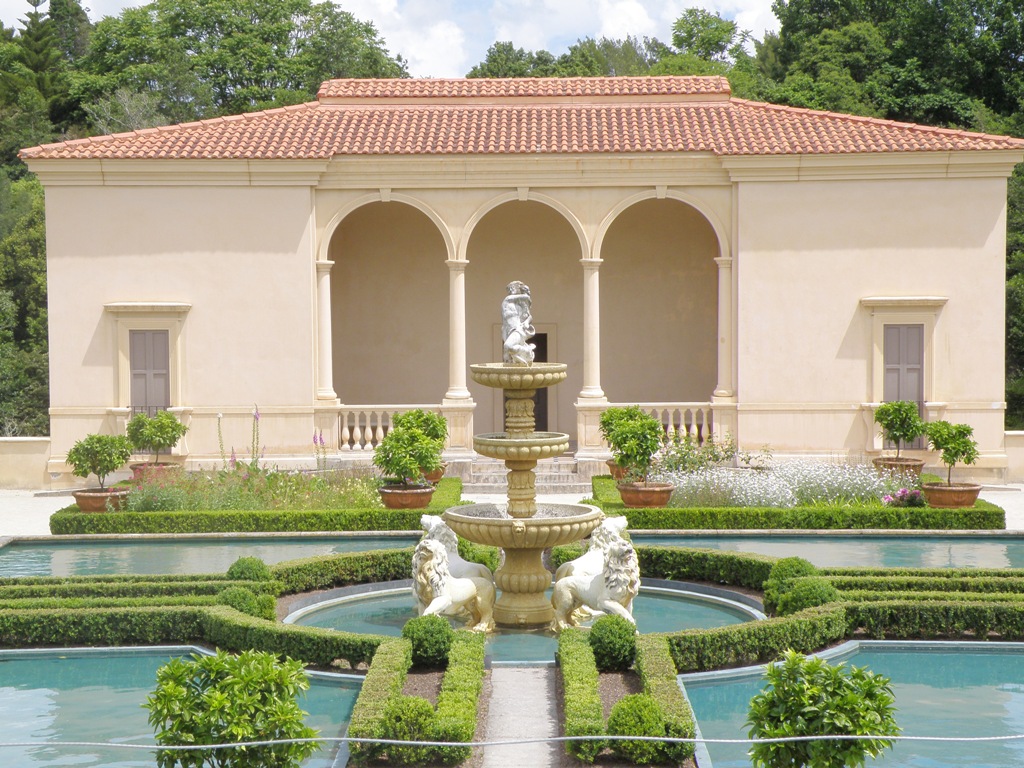 Водоемы
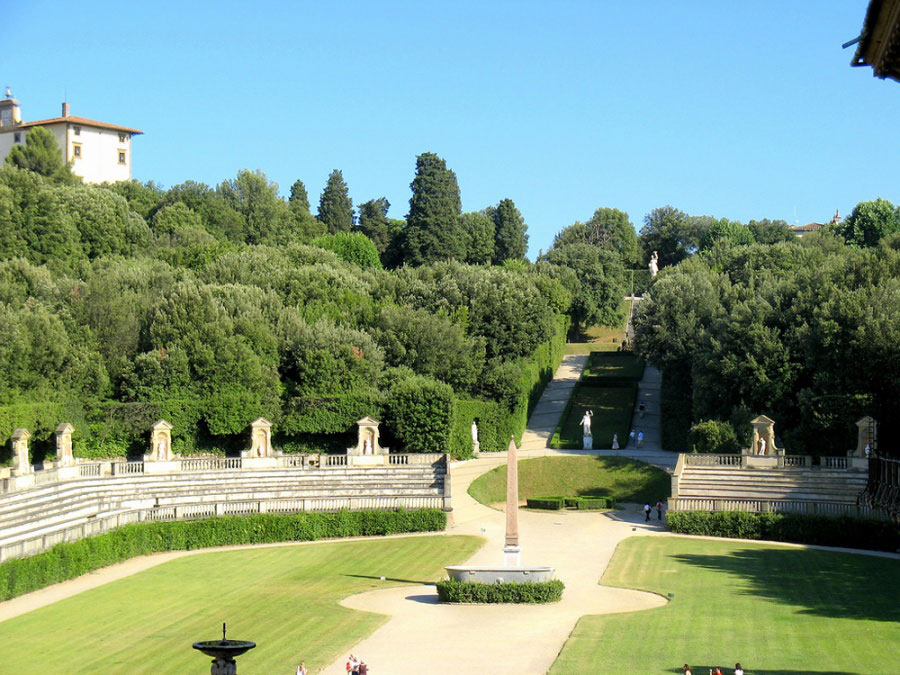 Портики со скамейками